ВОЛШЕБНАЯ КОМНАТА В РАБОТЕ ПЕДАГОГА-ПСИХОЛОГА ДОШКОЛЬНОГО ОБРАЗОВАТЕЛЬНОГО УЧРЕЖДЕНИЯ
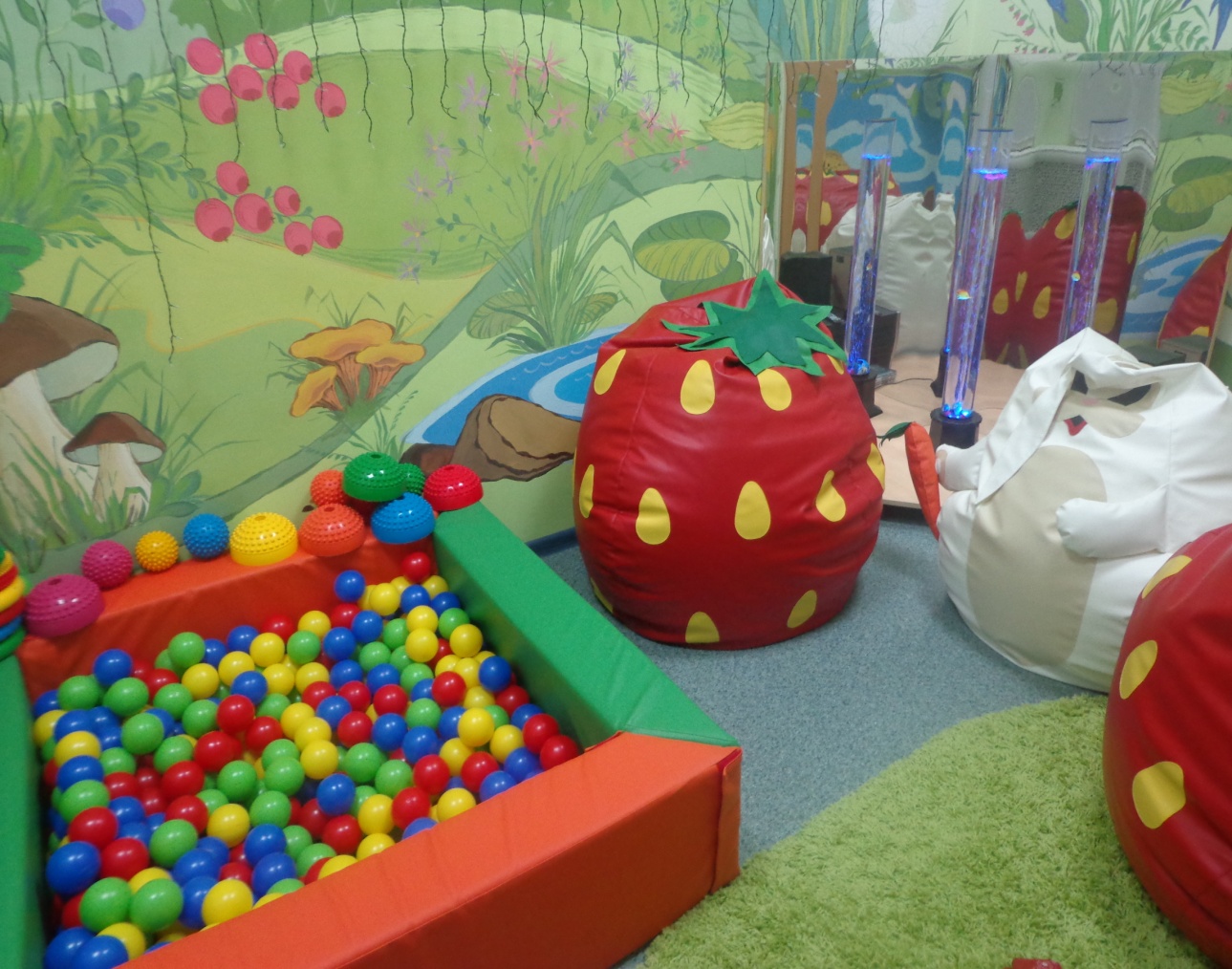 Илатовская Лариса Анатольевна, 
педагог-психолог МОУ «Морозовская СОШ»
КОРРЕКЦИОННО-РАЗВИВАЮЩАЯ ПРОГРАММА «волшебная страна ЭМОЦИЯ»
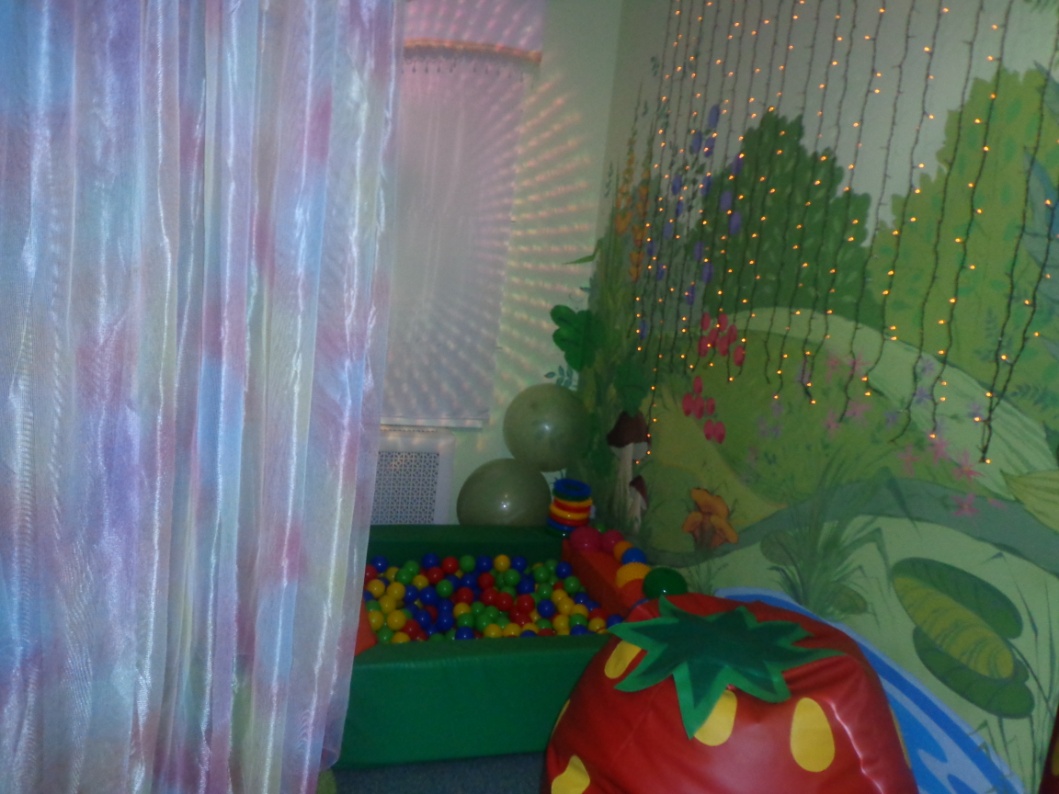 Цель: совершенствование эмоционально-волевой сферы детей, коррекция проблем в поведении.
Задачи:
Развивать умение различать, выражать и анализировать основные эмоции.
Формировать эмоциональную стабильность и навыки саморегуляции.
Корректировать нежелательные личностные особенности, поведение и настроение.
Структура и Методическое обеспечение программы
Сенсорная комната - это определенным образом организованная среда, где ребенок находит спокойствие, ощущает себя в полной безопасности.  Оборудование комнаты активизирует базовые чувства ребенка, способствует развитию навыков саморегуляции и релаксации.
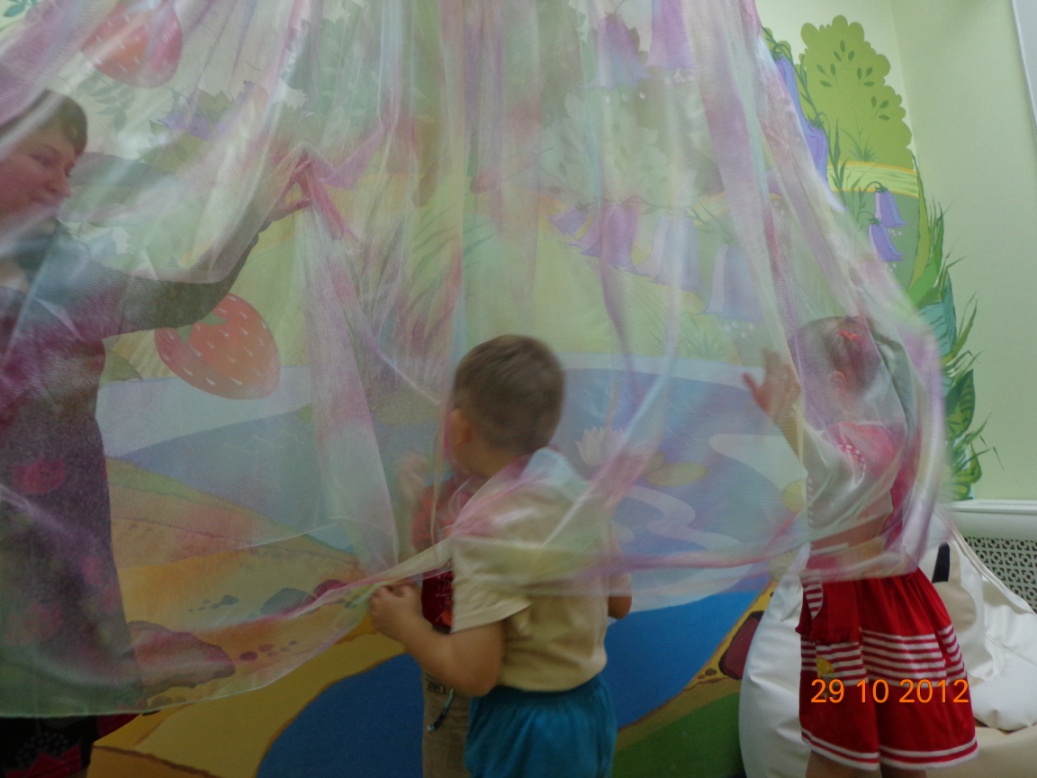 1. Приветствие и разминка (игры, беседа, арт-терапия, психогимнастика, двигательные упражнения, танцы)
Структура и Методическое обеспечение программы
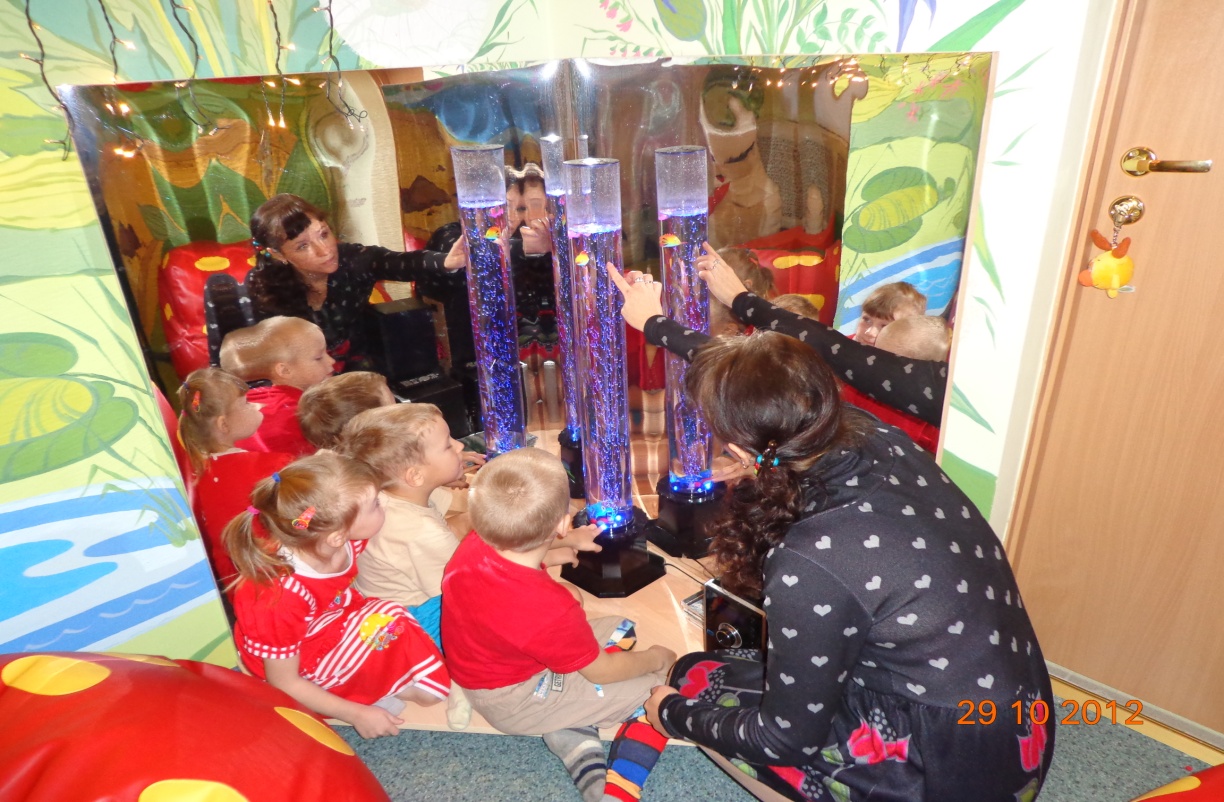 2. Основная часть (психотехники, подвижные игры, упражнения, беседа, сказкотерапия, арттерапия, методы оптимизации психического состояния)
Структура и Методическое обеспечение программы
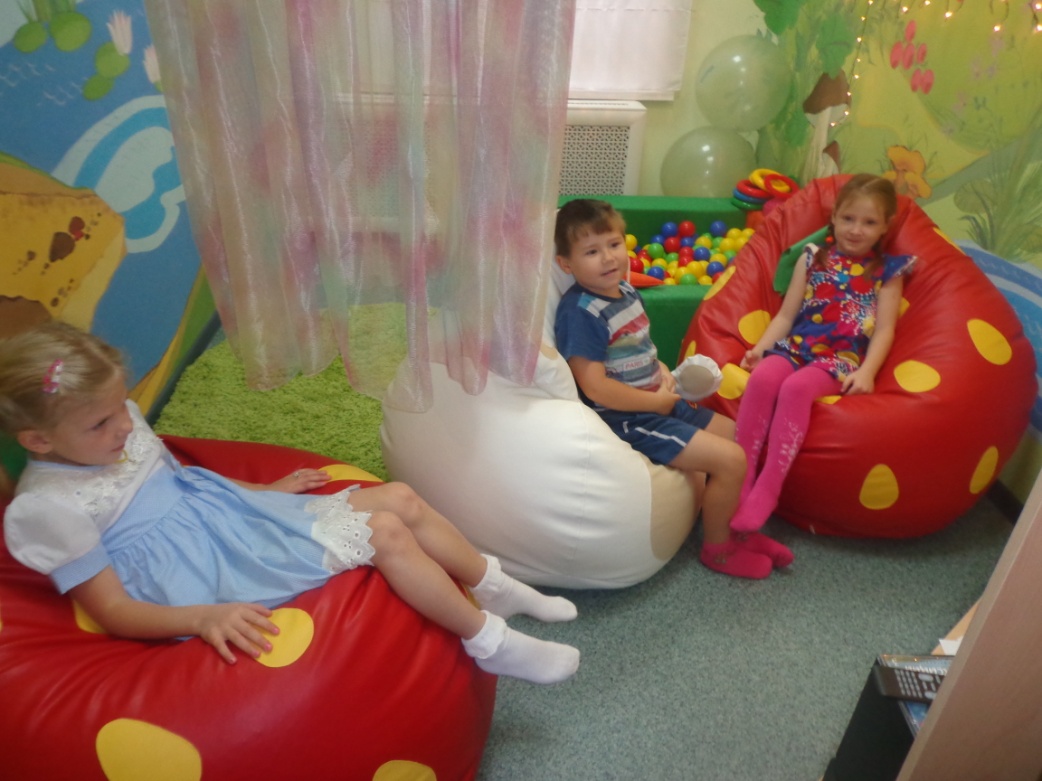 3. Рефлексия занятия и ритуал прощания
Разделы  и продолжительность реализации программы
1. Развитие эмоций и чувств
2. Коррекция поведения
3.Формирование морально-нравственных представлений
4. Формирование конструктивного общения
Один учебный год
 (30 занятий)
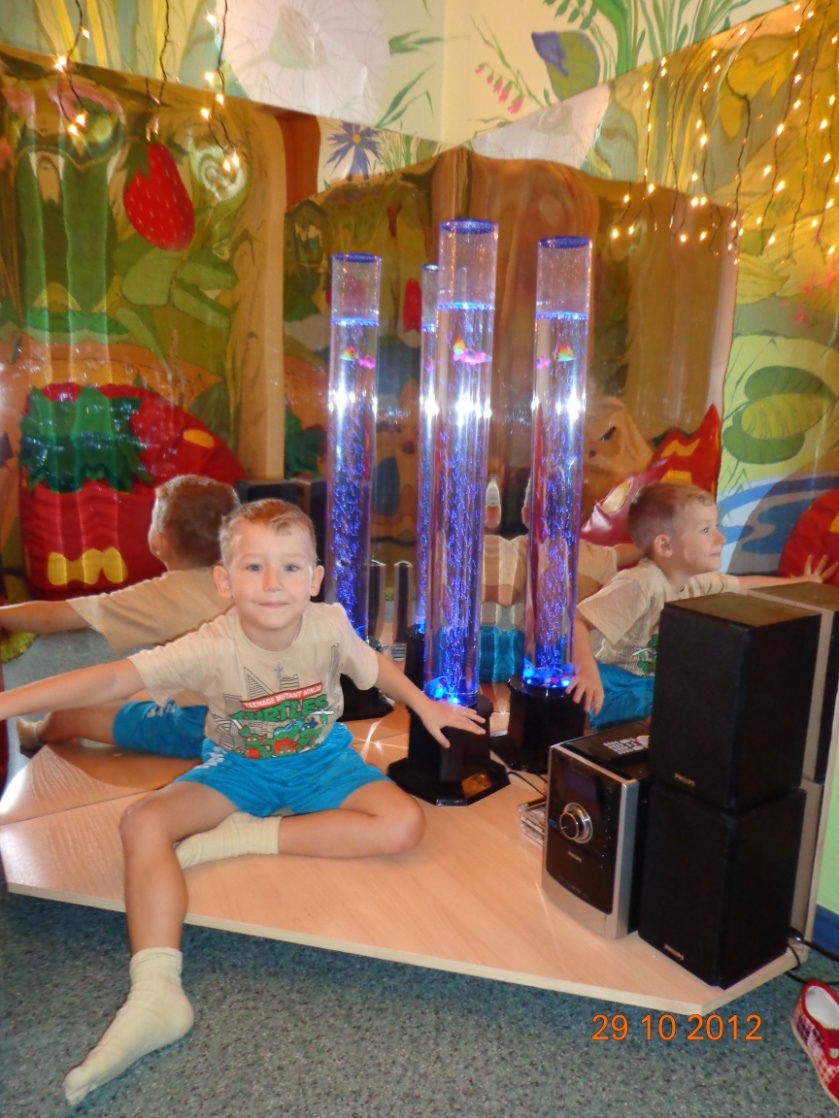 Ожидаемые результаты реализации программы
1. Устойчивая эмоционально-волевая сфера
2. Сформированные навыки произвольного поведения и саморегуляции
3. Конструктивное общение и поведение
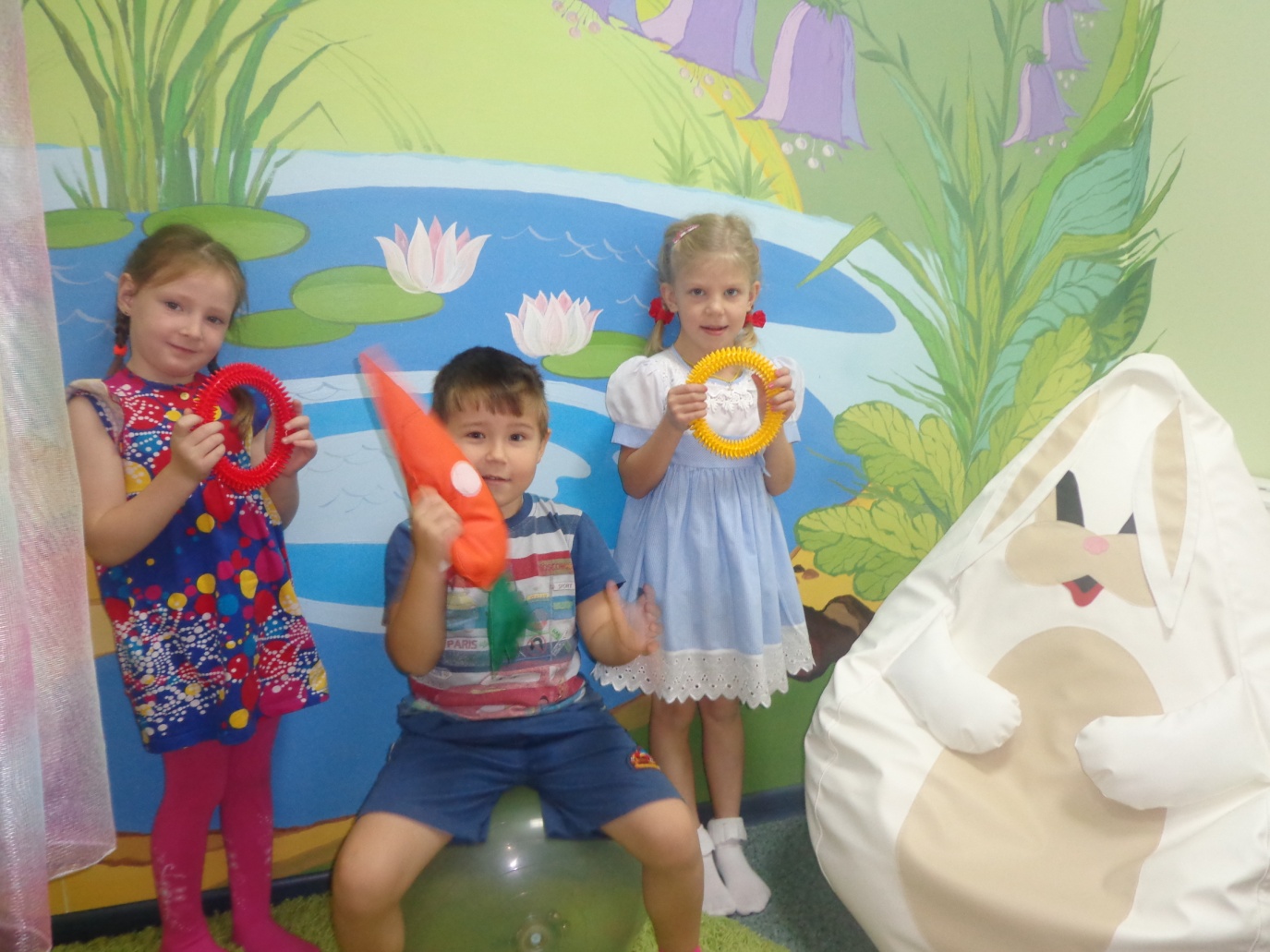